TOWER OF LONDON, THE CROWN JEWELS AND THE BANQUETING HOUSE
These slides are from the estate of Paul Berthelot who found the English culture and architecture intriguing. He acquired these images while stationed in England serving in the US Air Force.
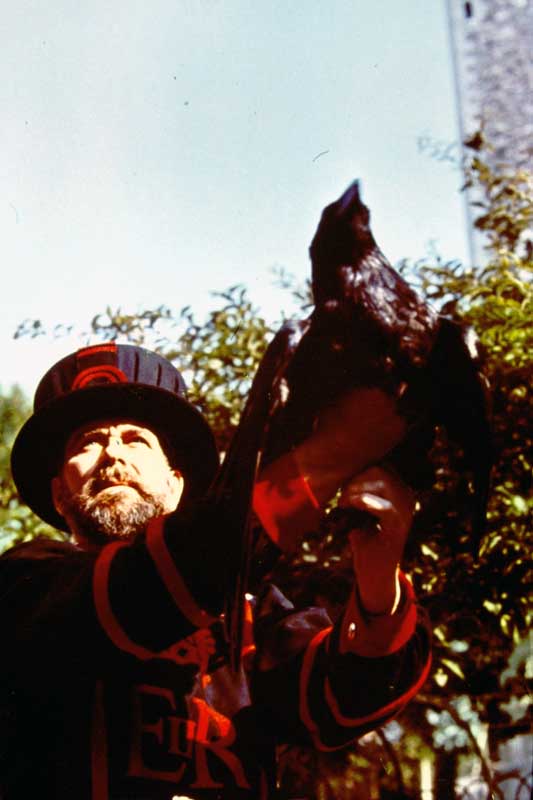 T5. Tower of London – The Ravenmaster.
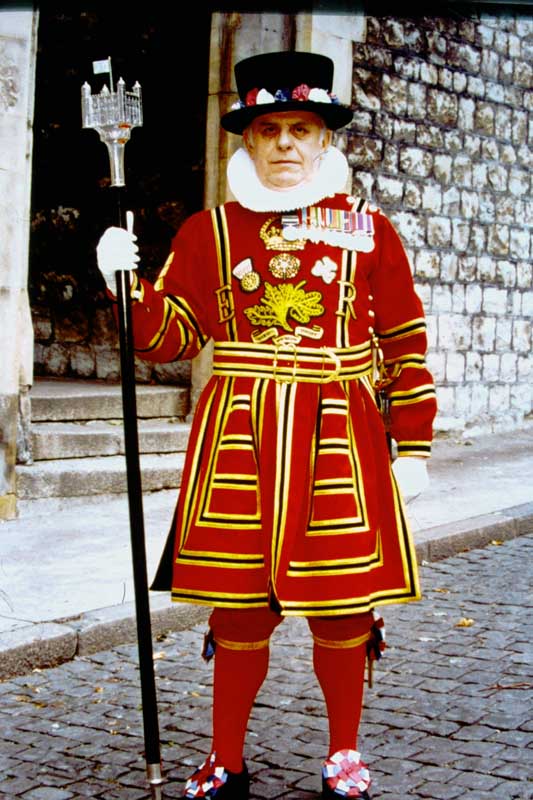 T6. Tower of London – Chief Yeoman Warder in ceremonial dress.
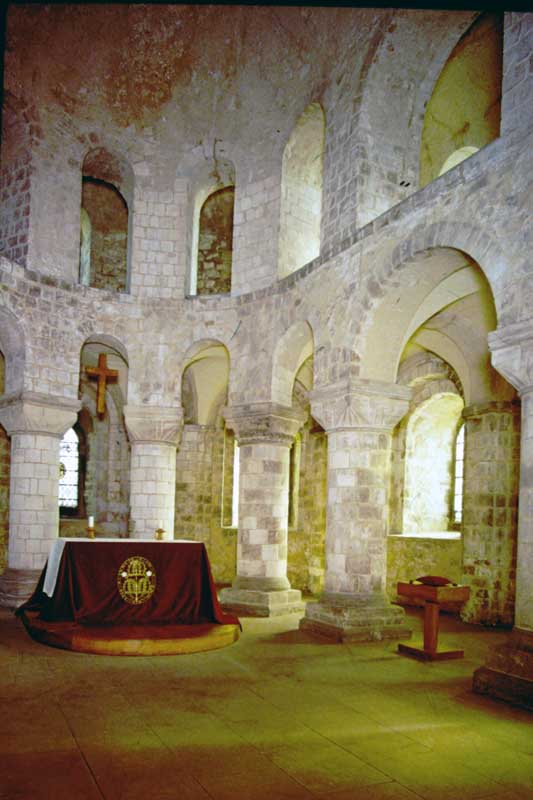 T7. Tower of London – The Chapel of St. John.
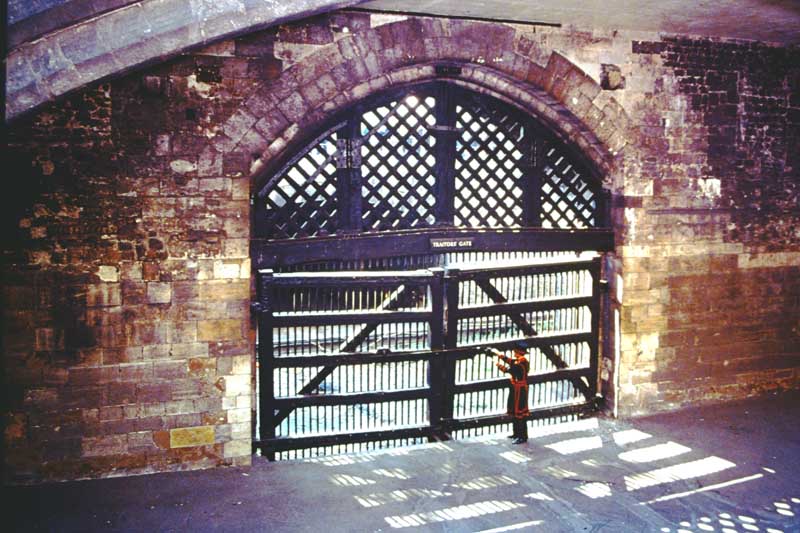 T8. Tower of London – Traitor’s Gate.
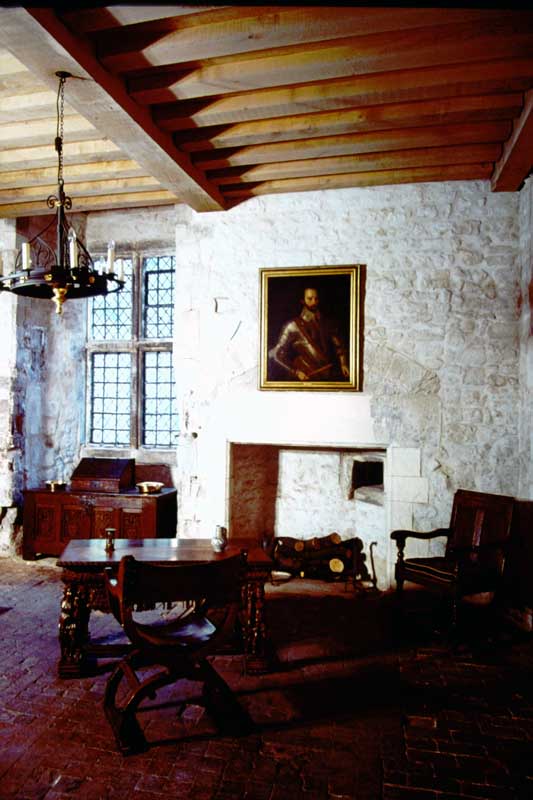 T9. Tower of London – Lower Chamber in the Bloody Tower.
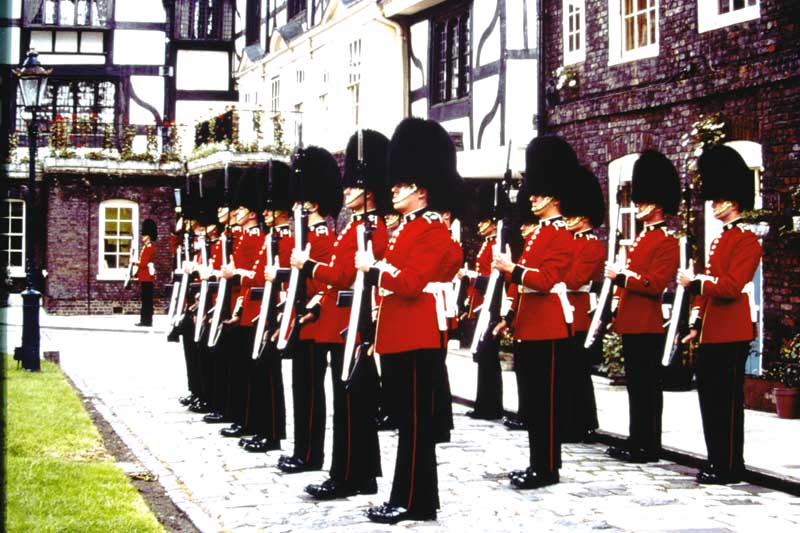 T10. Tower of London – The Changing of the Guard.
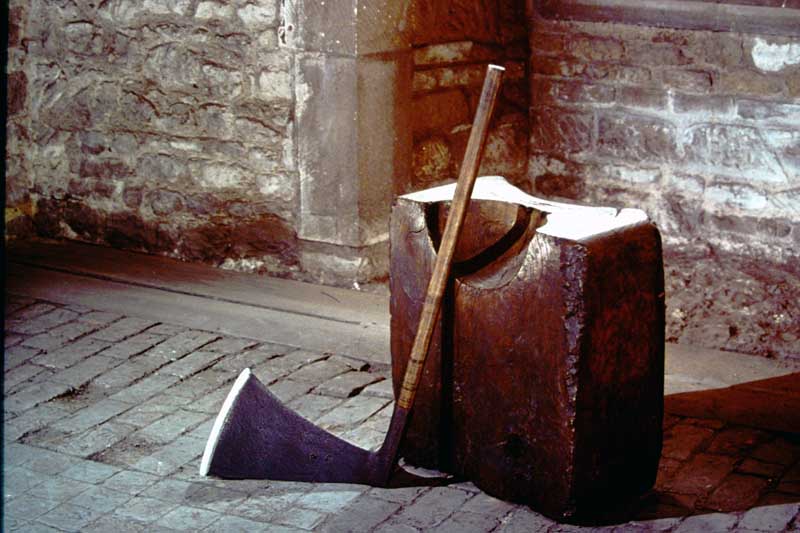 T11. Tower of London – Block and Axe.
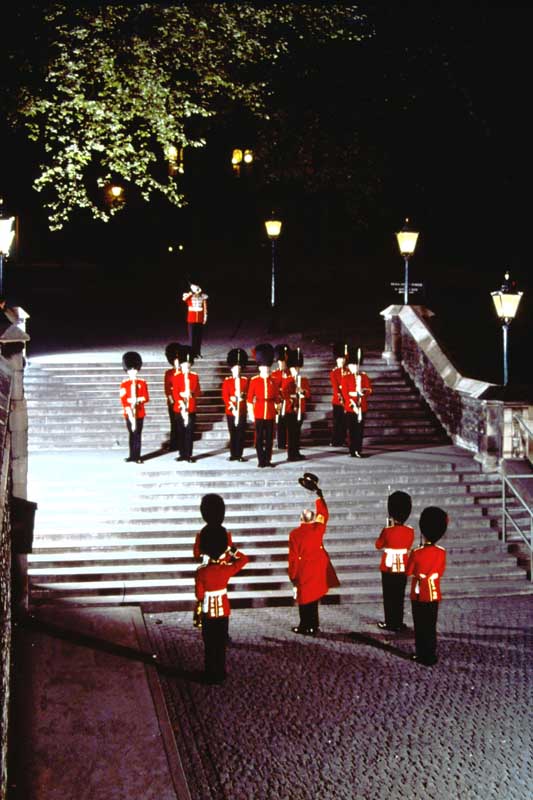 T12. Tower of London – Ceremony of the Keys.
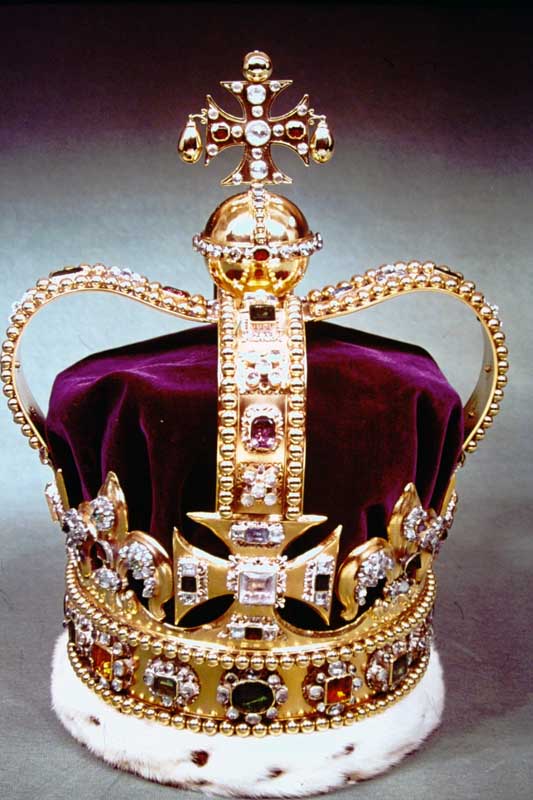 CJ1. The Crown Jewels. St. Edward’s Crown.
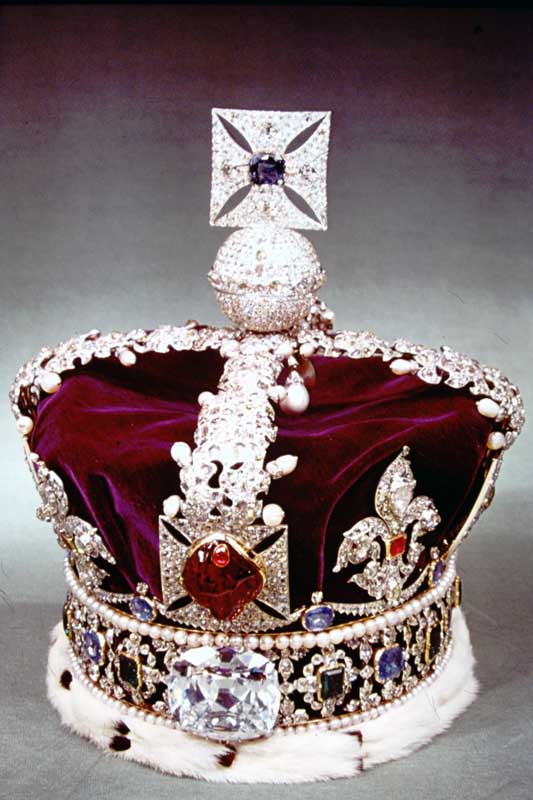 CJ2. The Crown Jewels. Imperial State Crown.
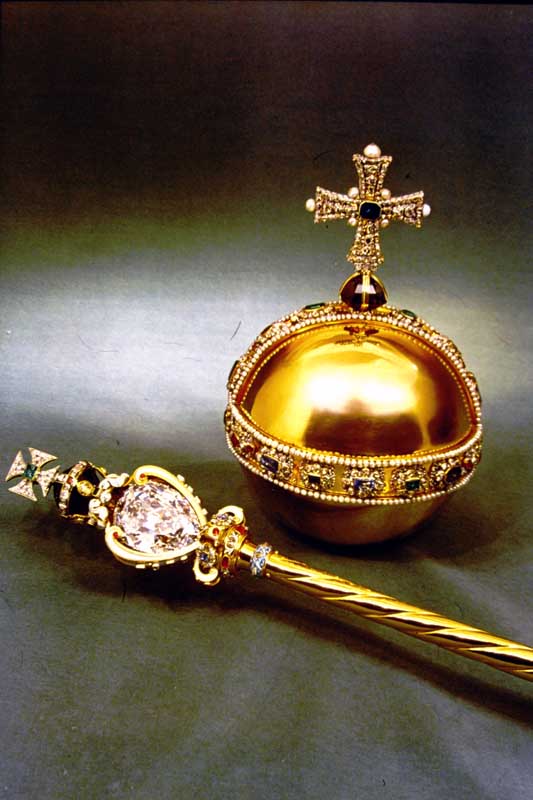 CJ3. The Crown Jewels. Sovereign’s Orb and Scepter.
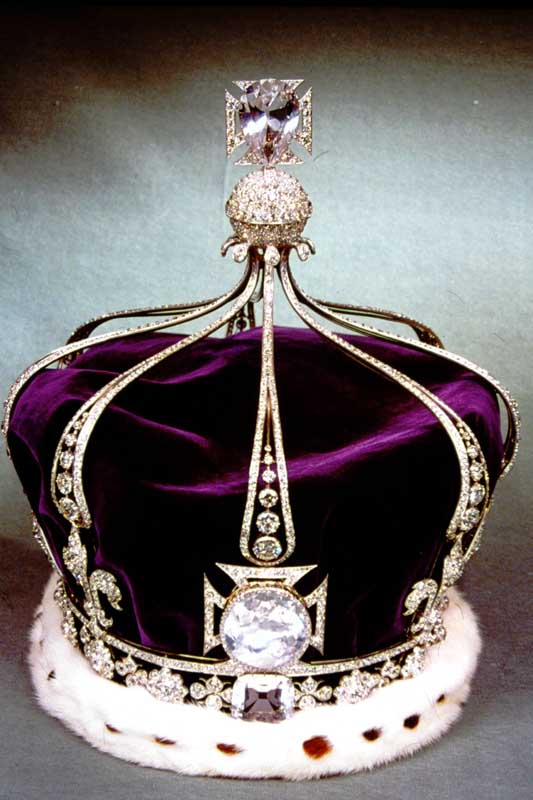 CJ4. The Crown Jewels. State Crown of Queen Mary.
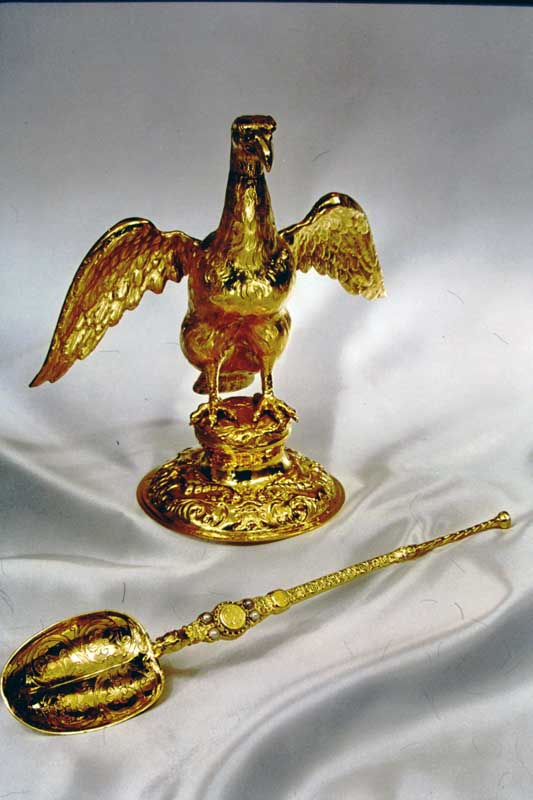 CJ5. The Crown Jewels. Ampulia and Anointing Spoon.
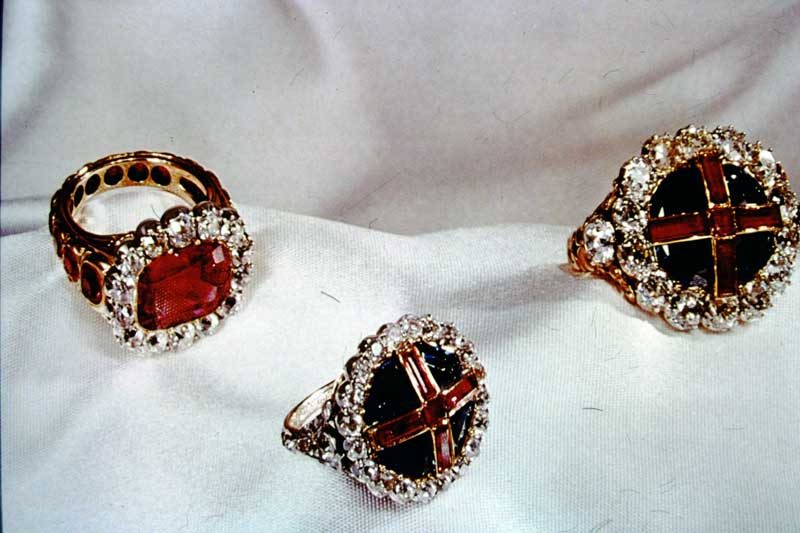 CJ6. The Crown Jewels. Coronation Rings.
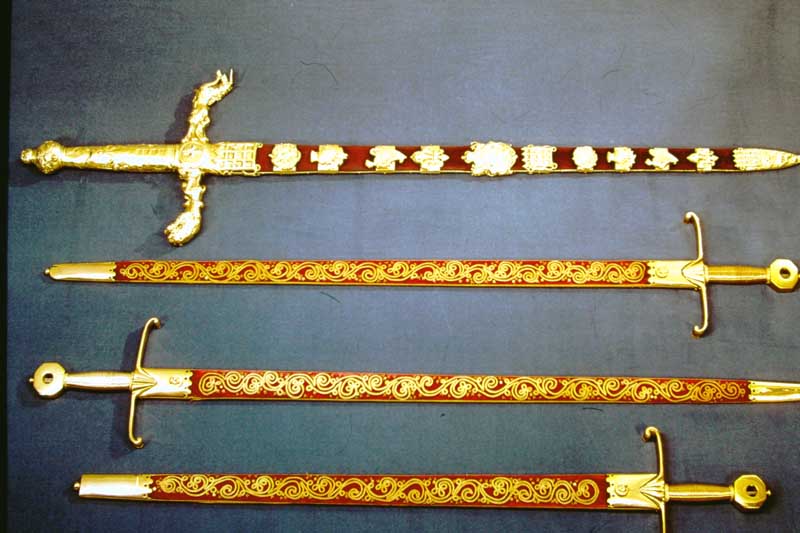 CJ7. The Crown Jewels. Swords of State.
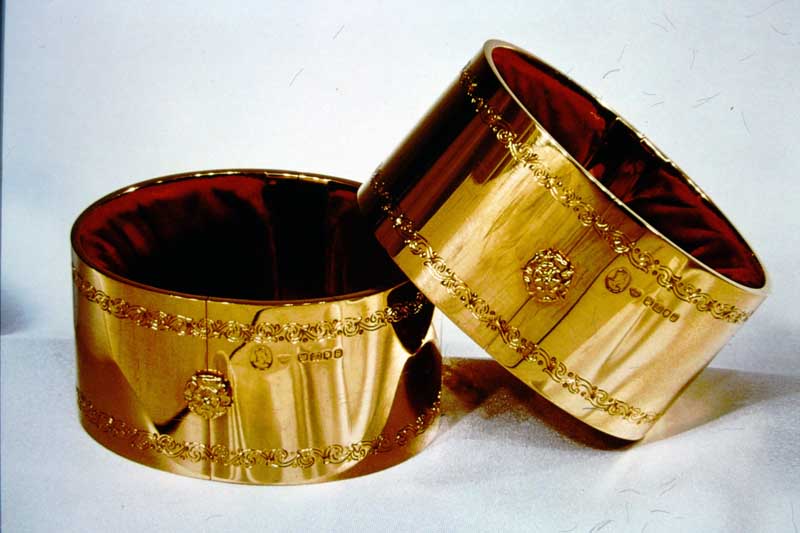 CJ8. The Crown Jewels. The Armills.
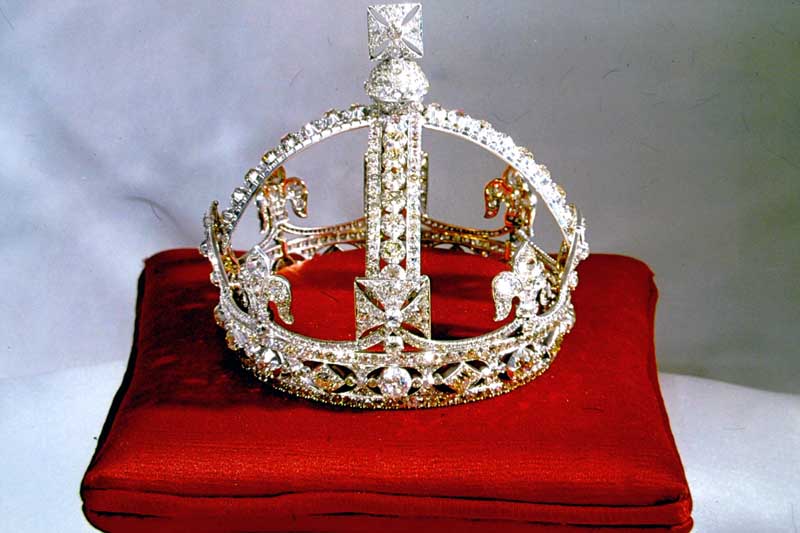 CJ10. The Crown Jewels. Queen Victoria’s Small Crown.
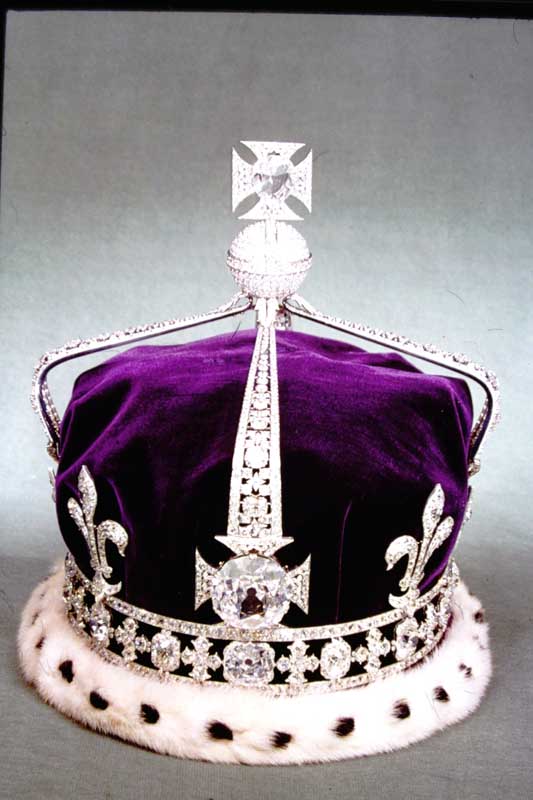 CJ11. The Crown Jewels. Queen Elizabeth the Queen Mother’s Crown.
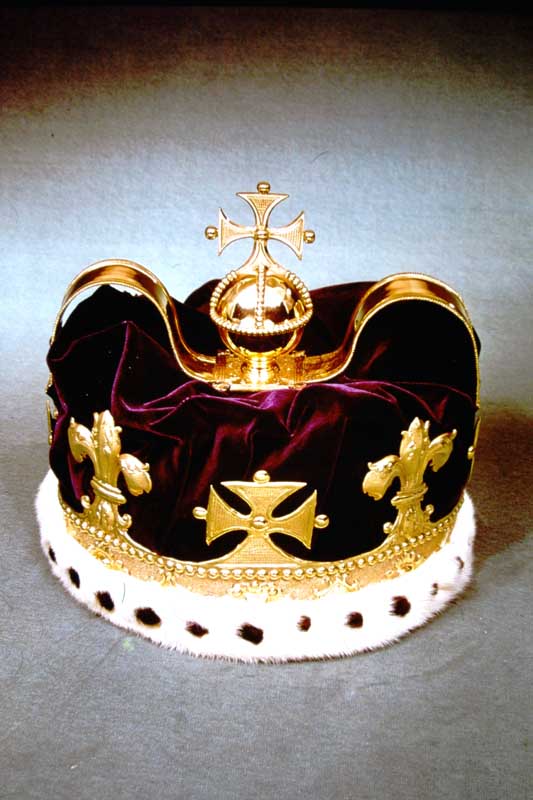 CJ12. The Crown Jewels. The Prince of Wales’s Crown.
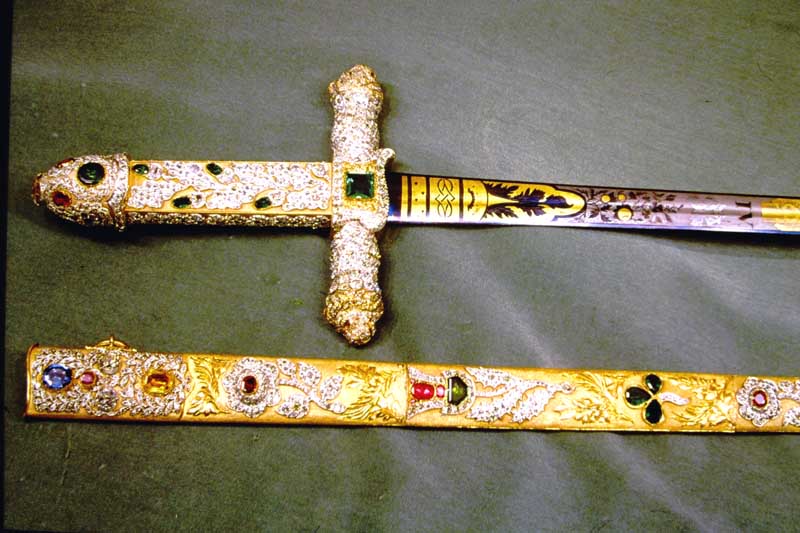 CJ15. The Crown Jewels. The Jeweled Sword of State.
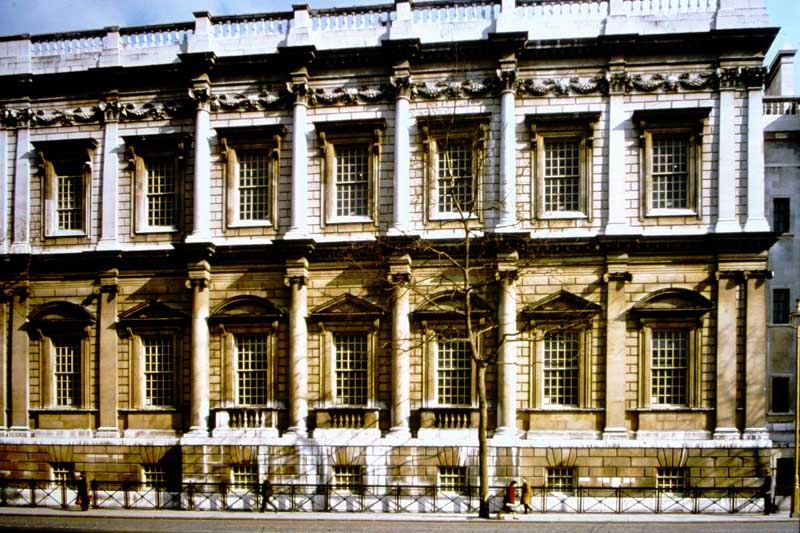 BH1. Banqueting House, Whitehall. Exterior.
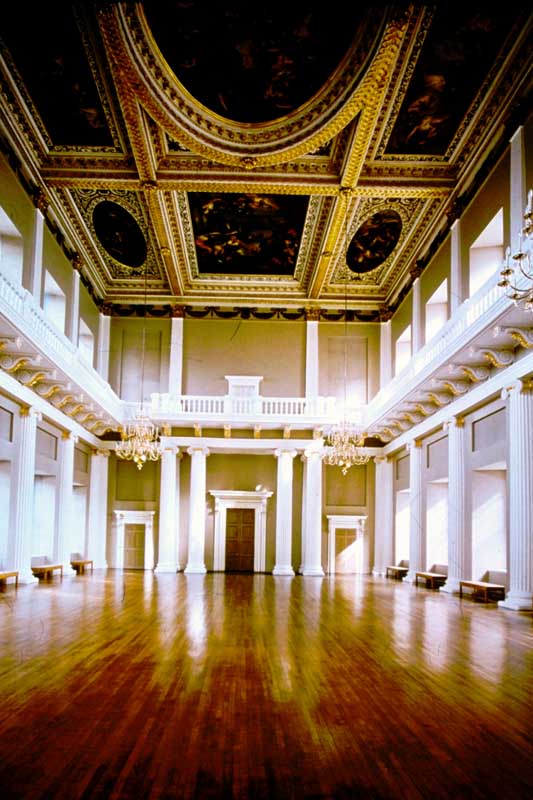 BH2. Banqueting House, Whitehall.
Interior looking north, showing the painted ceiling by Rubens.
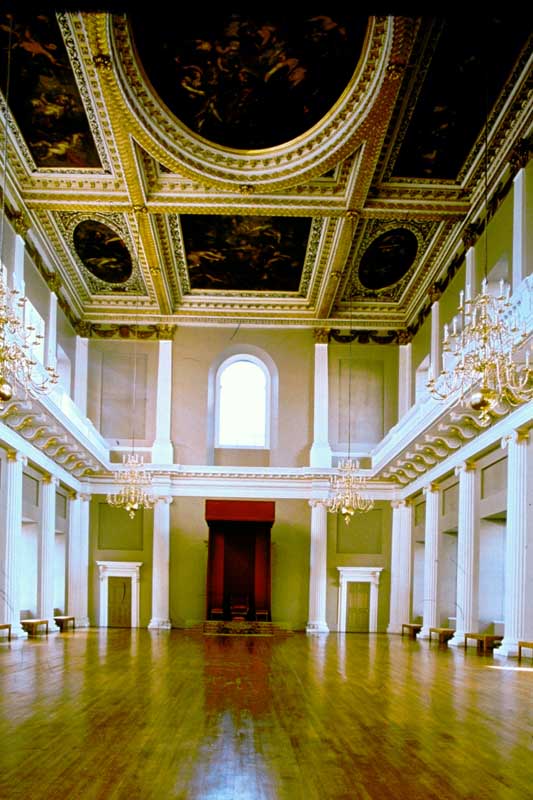 BH3. Banqueting House, Whitehall.
Interior looking south, showing the painted ceiling by Rubens.
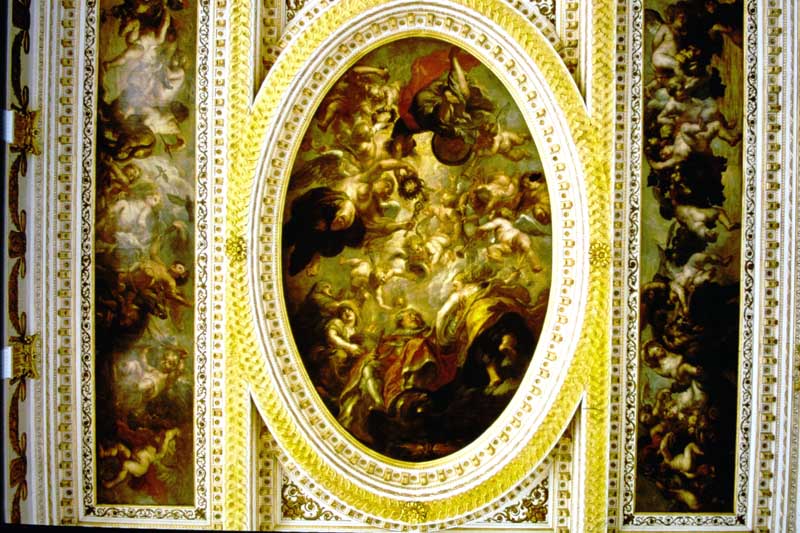 BH4. Banqueting House, Whitehall. Ceiling detail – The Apotheosis of James I, surrounded by procession of cherubs.
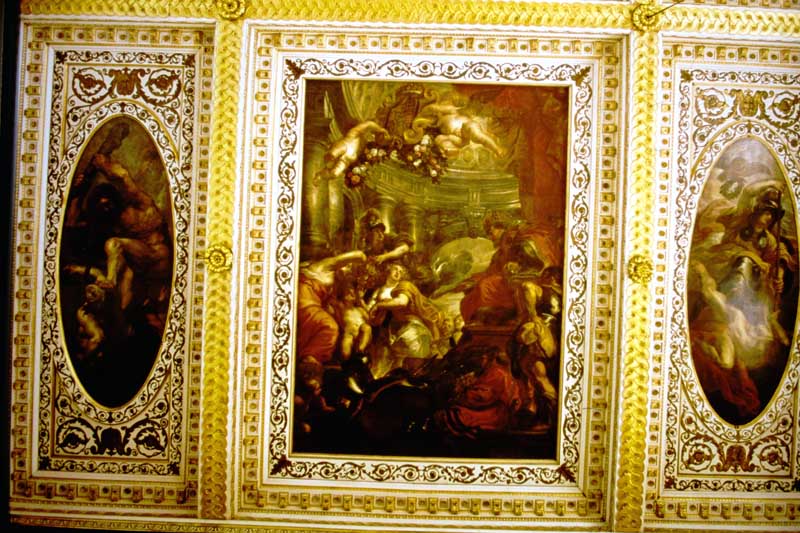 BH5. Banqueting House, Whitehall. The Union of England and Scotland with (L) Hercules  and Envy, (R), Minerva and Ignorance.
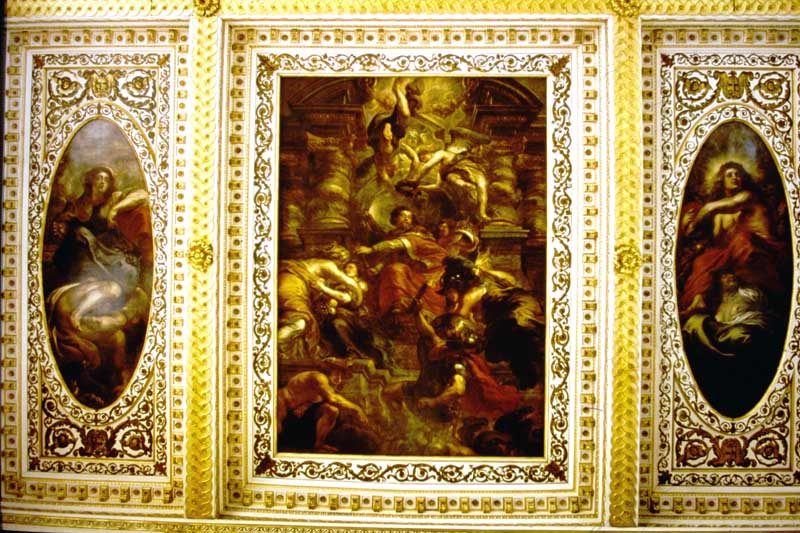 BH6. Banqueting House, Whitehall. The Benefits of the Government of James I, with (L), Abundance and Avarice, (R), Reason and Intemperate Discord.
END OF BOX 9.